Проект «Моя семья»
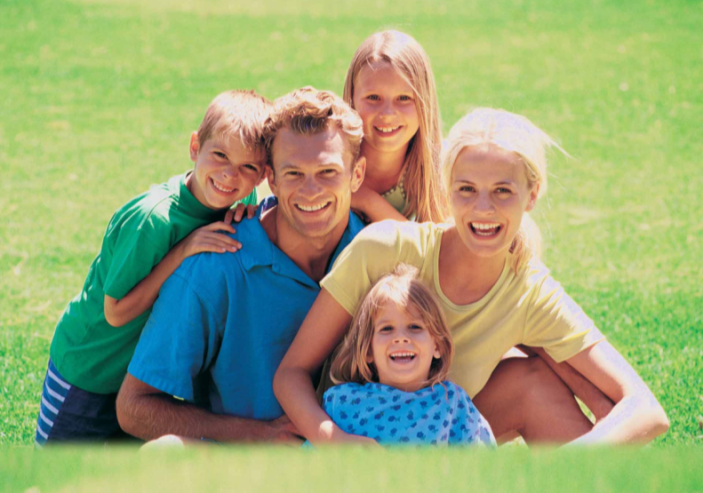 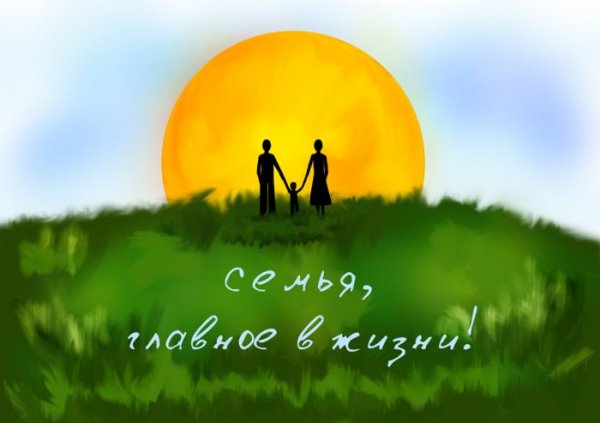 Проект «Моя семья»
Подготовил:
Темняков Денис
учащийся 1 «А» класса
План
Введение
Герб семьи
Семейное древо
Семейные традиции
Стихотворение о семье
Фотографии
Пословицы о семье
«Моя семья» рисунок
“Счастлив тот, кто счастлив у себя дома”.Л.Н.Толстой
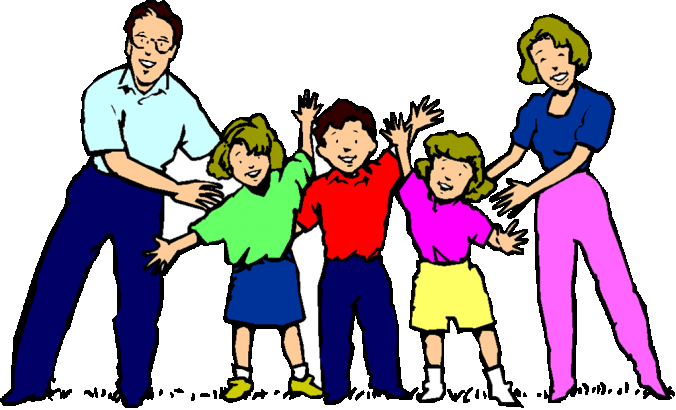 Наш семейный герб
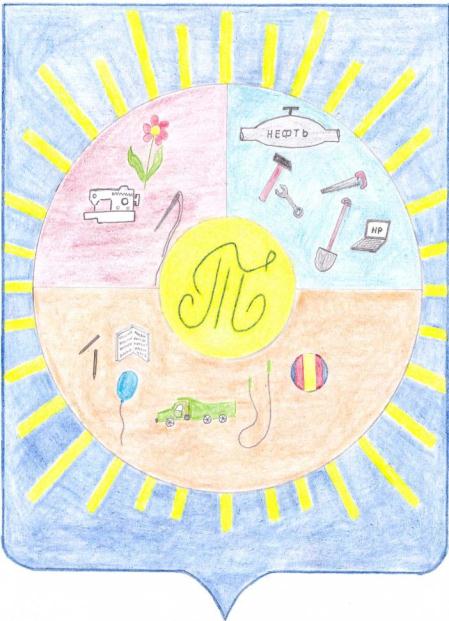 Генеалогическое древо
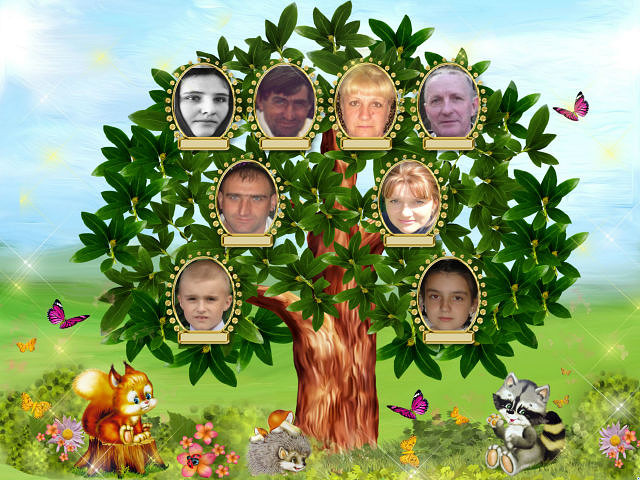 Мамочка родная,
 милая моя!
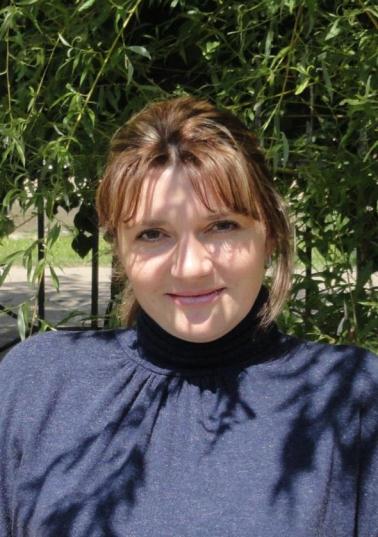 Мама есть у всех на свете,
Без нее прожить нельзя.
Есть она у Кати, Пети
И, конечно, у меня!
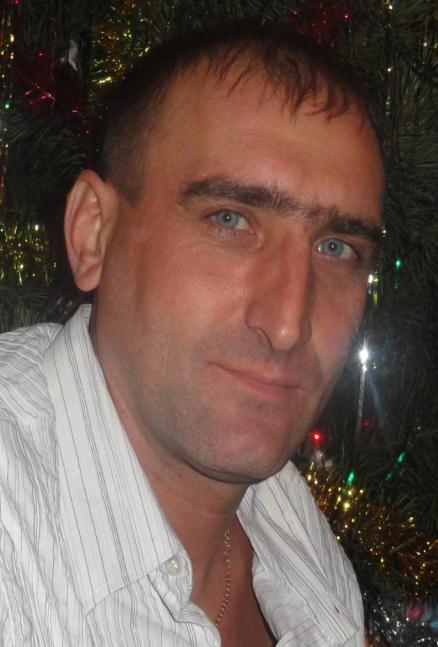 Мой       папа
Может он в футбол играть, Может книжку мне читать, Может суп мне разогреть,Может мультик посмотреть,Может поиграть он в шашки,Может даже вымыть чашки,Может рисовать машинки,Может собирать картинки,Может прокатить меняВместо быстрого коня.Может рыбу он ловить,Кран на кухне починить.Для меня всегда герой –Самый лучший папа мой!
Моя сестрёнка Юля
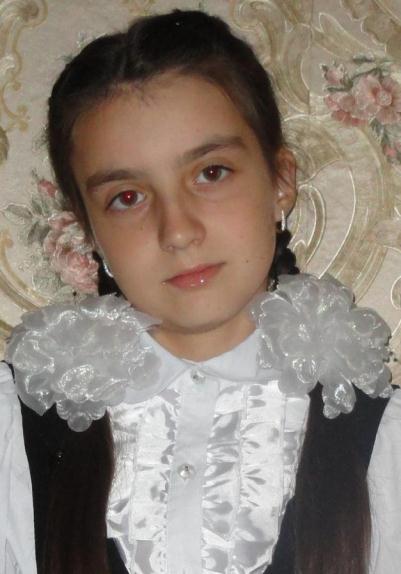 Есть сестрёнки разные,Ты — одна такая:Самая прекрасная,Самая родная!
Ты — умница, красавица,Приветлива, добра,Мне очень-очень нравится,Что ты — моя сестра!И от тебя не утаю:Я больше всех тебя люблю!
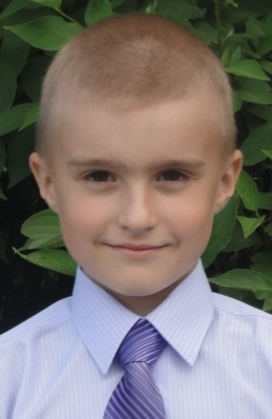 А это Я!!!
Традиции нашей семьи!
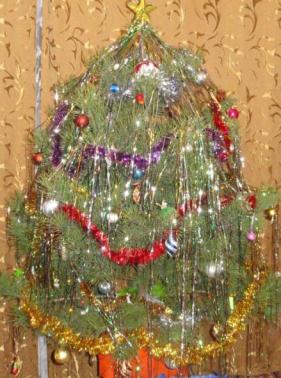 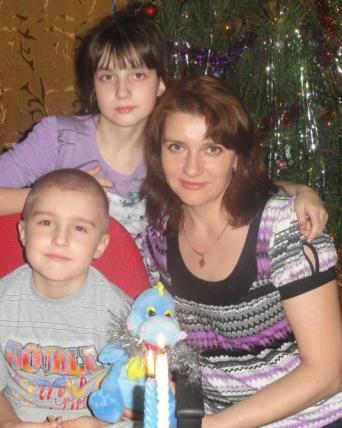 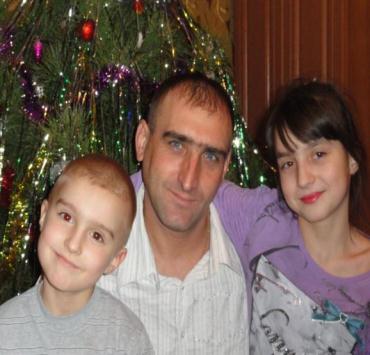 Стихотворение о семье
Пусть наша жизнь течет рекою,В пути не знающей преград!И пусть над нашею семьеюЛишь три созвездия горят:Одно созвездие - Любви.Другое - Верности и Счастья,А третье - просто Доброты.Пусть над семьей они искрятся,Чтобы исполнились мечты.
Семейные фотографии
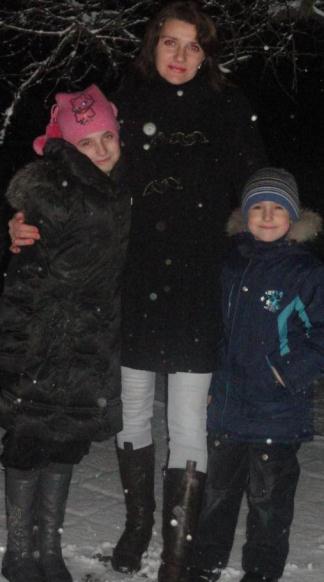 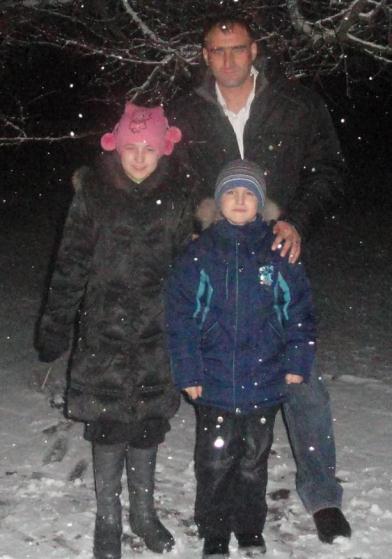 Пословицы и поговорки  о семье
Добро по миру не рекой течет, а семьей живет.
                         Вся семья вместе, так и душа на месте.
В родной семье и каша гуще.
                         Семья крепка ладом.
На что и клад, коли в семье лад.
                         Семья сильна, когда над ней крыша одна.
В дружной семье и в холод тепло. 
                         В семью, где лад, счастье дорогу не забывает.
Дерево держится корнями, а человек семьёй. 
                         В хорошей семье хорошие дети растут.
Семья в куче, не страшна и туча.
Рисунок «Моя семья»
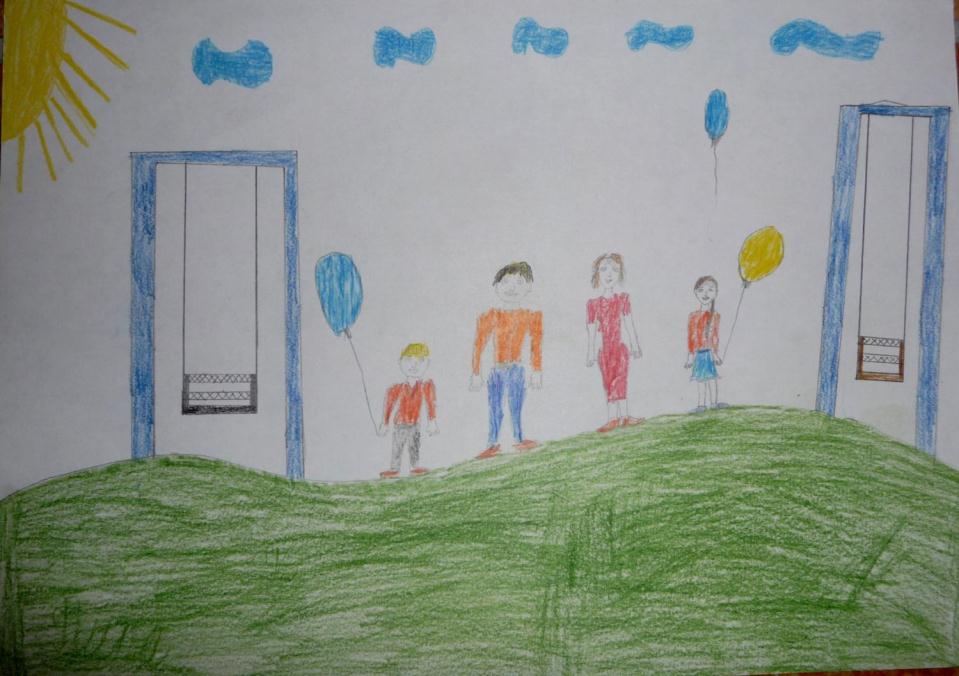 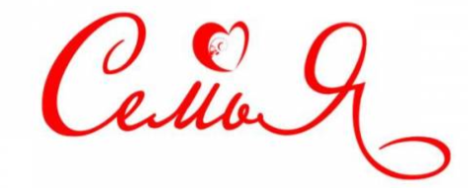 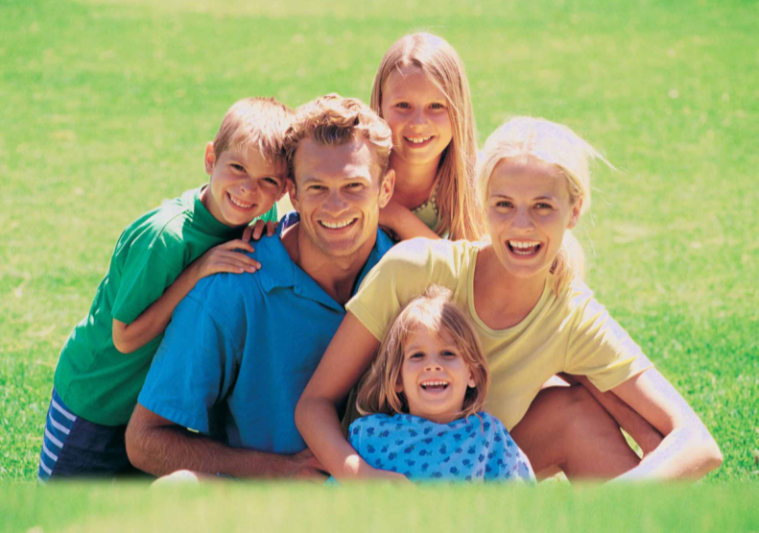